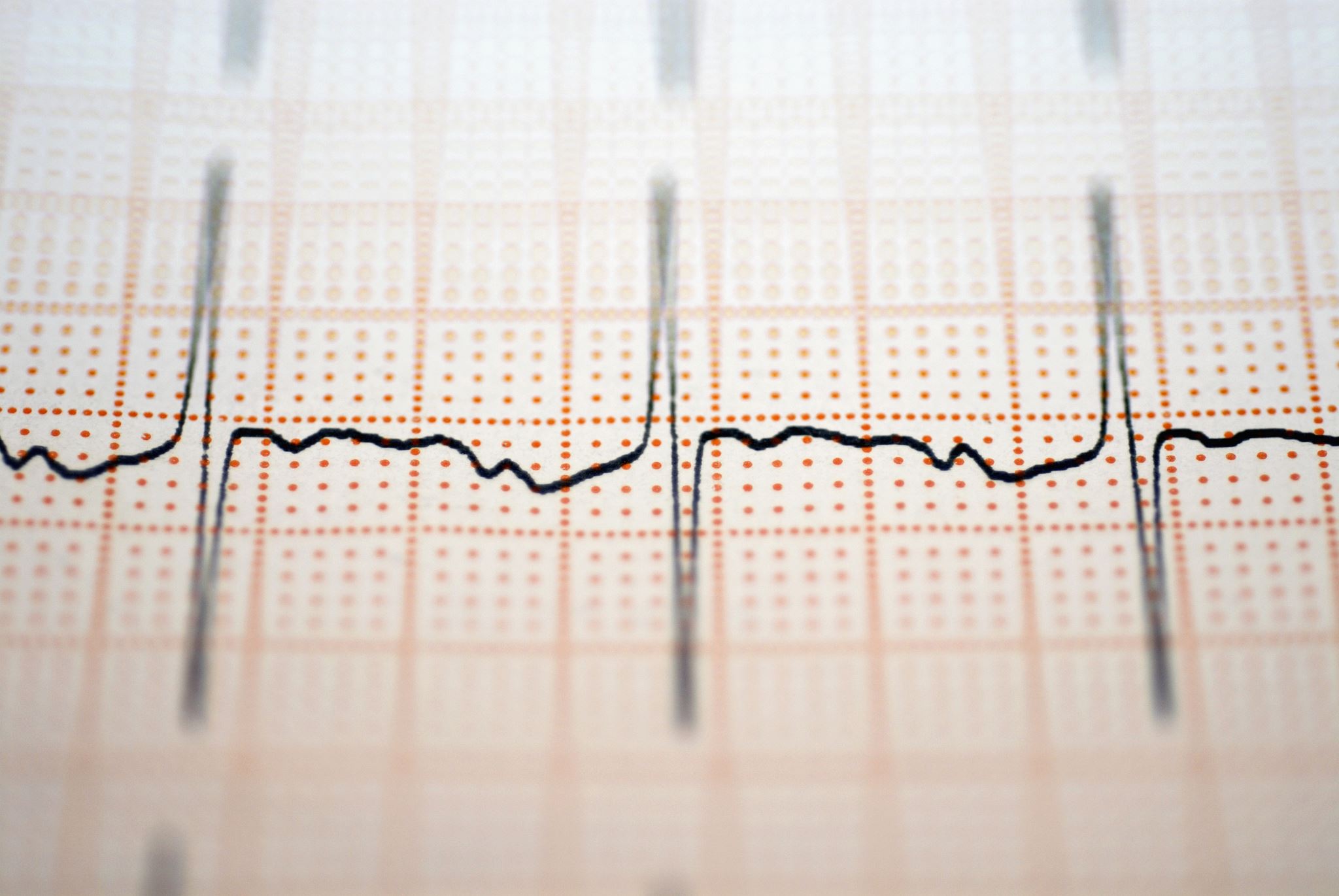 Variables aleatorias
ESTADÍSTICA BÁSICA
VARIABLES ALEATORIAS DISCRETAS
VARIABLES ALEATORIAS DISCRETAS
VARIABLES ALEATORIAS DISCRETAS
VARIABLES ALEATORIAS CONTINUAS
VARIABLES ALEATORIAS CONTINUAS
VARIABLES ALEATORIAS CONTINUAS